22. Anhelo Amarte Más
1. Anhelo amarte más, oh Salvador;
Busco tu amor y paz, Cristo Señor.
Oye mi petición: quiere mi corazón
Amarte más, amarte más.

2. Gozo del mundo yo busqué sin paz;
En Ti ya mi alma halló dulce solaz.
Hoy esta es mi oración: quiere mi corazón
Amarte más, amarte más.
3. Al fin mi corazón Te alabará,
Su última petición, Cristo, será:
Oye Tú mi oración, quiere mi corazón
Amarte más, amarte más.
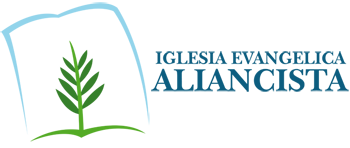